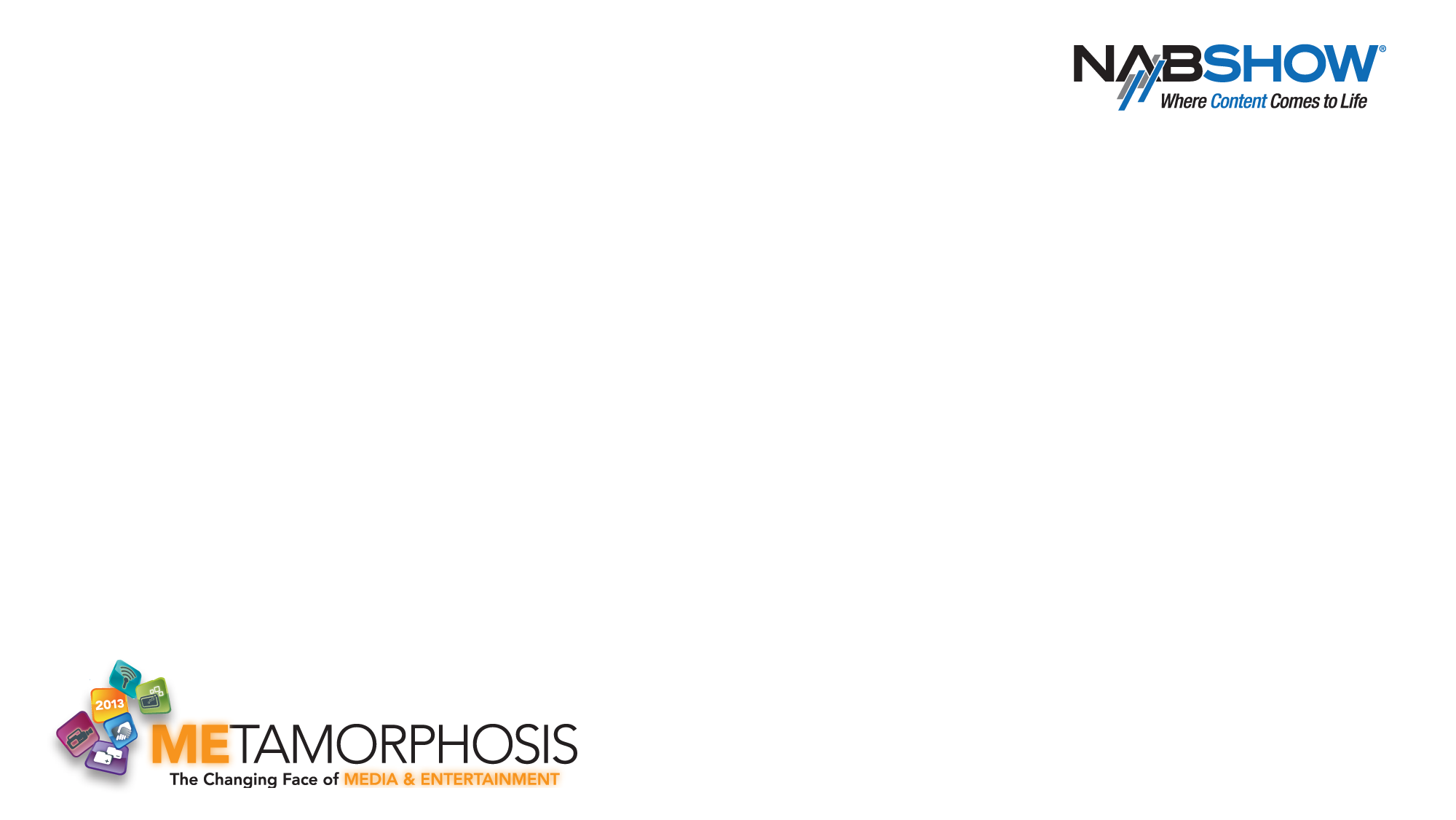 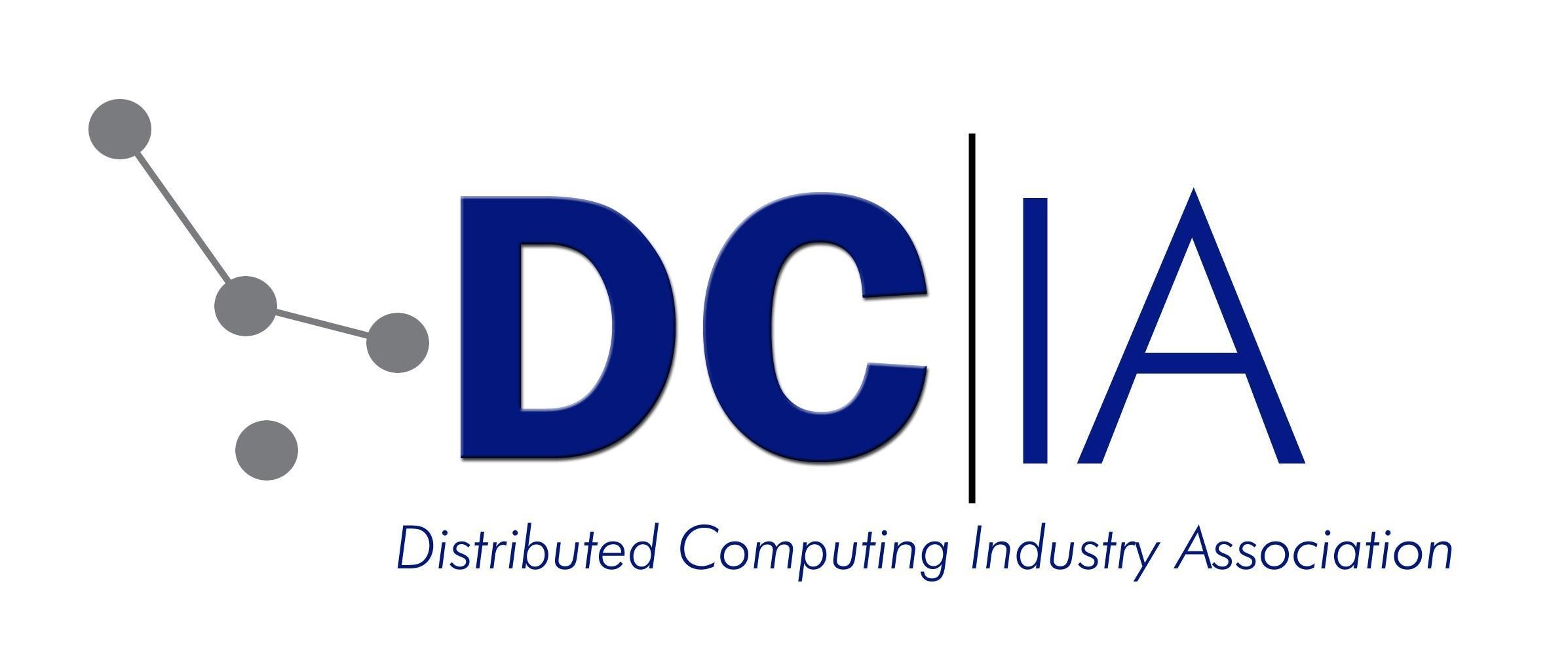 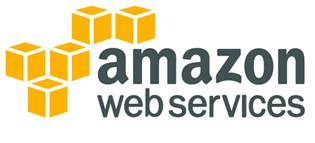 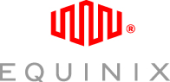 OUTSTANDING ISSUES: RELIABILITY & SECURITY

 Lawrence Freedman, Wildman Palmer
 Tanya Frerichs, Docusign
 John Schiela, Phoenix Marketing Intl.
 Jason Shah, Mediafly
 Marty Lafferty, DCIA
 Shekhar Gupta, Motorola Mobility
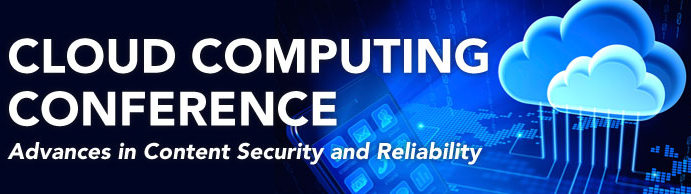 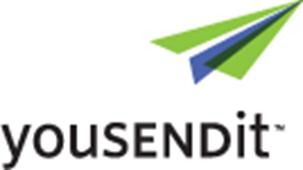 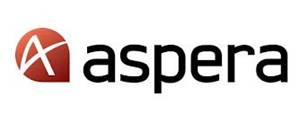 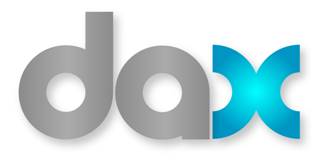 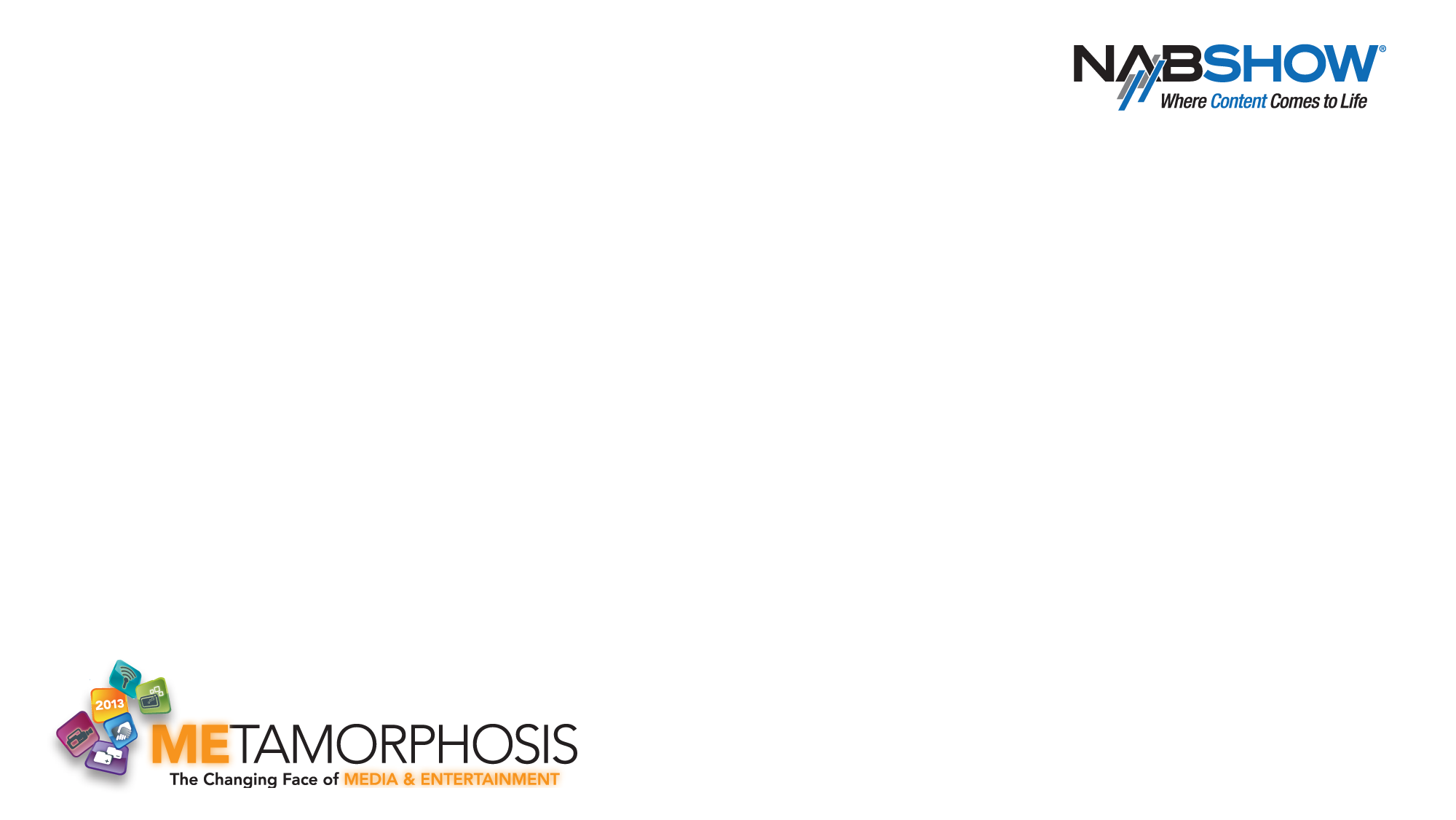 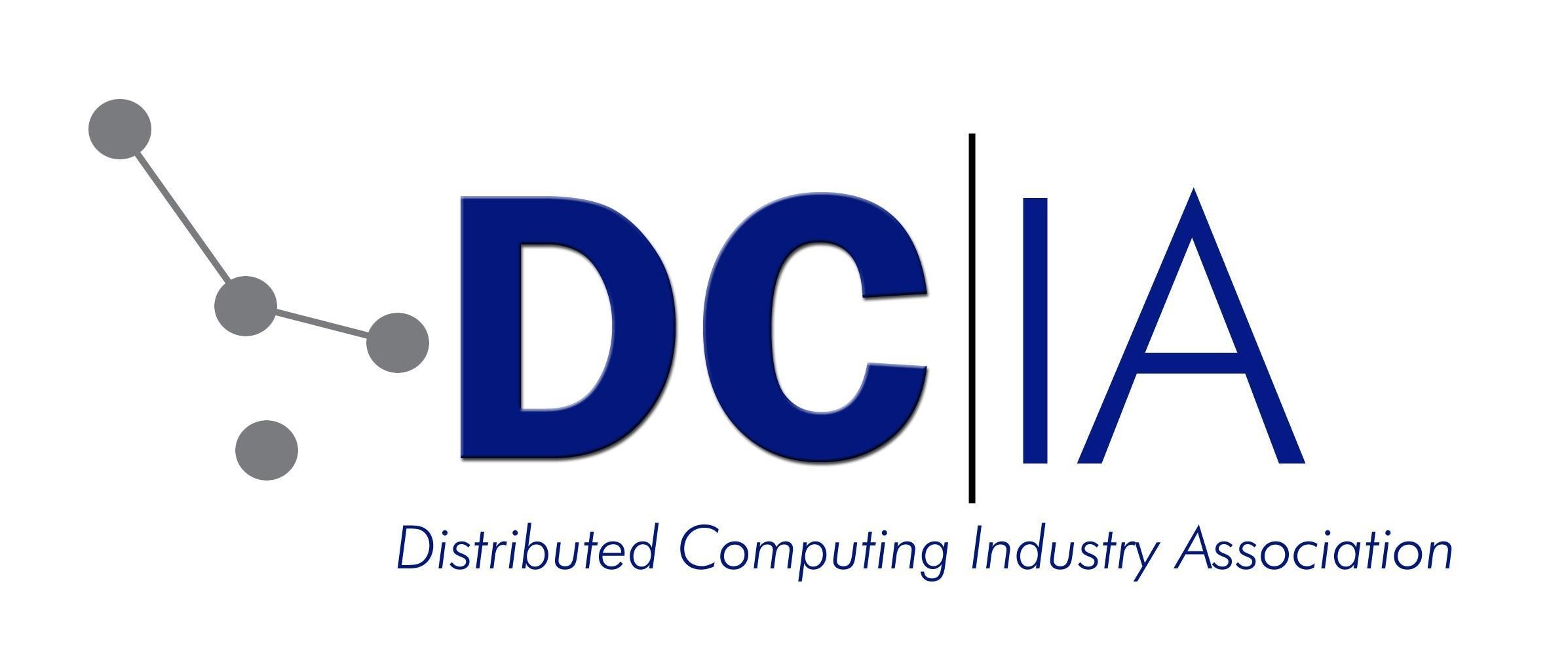 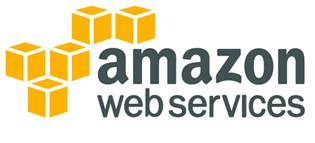 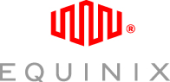 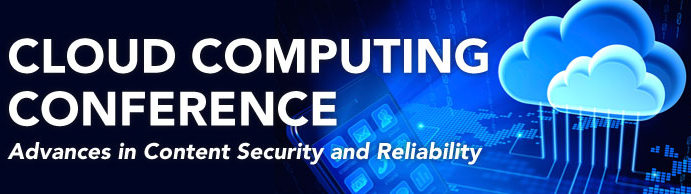 http://bit.ly/16q1Nia
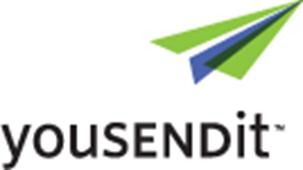 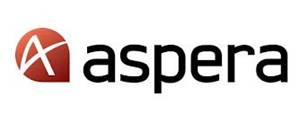 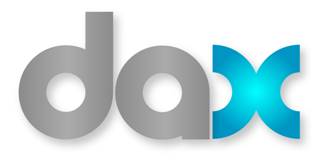